Sales | Quicker customer response and CRM Updates
Microsoft 365 Copilot Chat and Copilot Studio
Extend
Customer retention
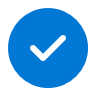 Value benefit
KPIs impacted
Cost savings
Employee Experience
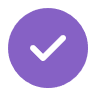 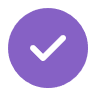 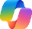 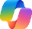 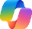 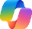 Copilot Chat1
Copilot Chat1
Copilot Chat1
Copilot Chat1
1. Review customer history
2. Research product info
3. Brainstorm questions
Prompt Copilot to summarize email threads and meetings with the customer. With Copilot for Sales, view a summary of the opportunity.
Ask Copilot to gather product information from the Web and create a summary of the issues and suggested next steps.
Use Copilot to suggest questions to ask the product team based on the customer request and potential solutions.
Benefit: Rapidly get up to speed to on the concerns raised across all the communications you have received.
Benefit: Gathering product information from multiple sources and asking Copilot to prepare a summary can save time and increase accuracy.
Benefit: Copilot can help boost creativity by suggesting questions from its vast knowledge base.
6. Update CRM
5. Share response
4. Draft proposed response
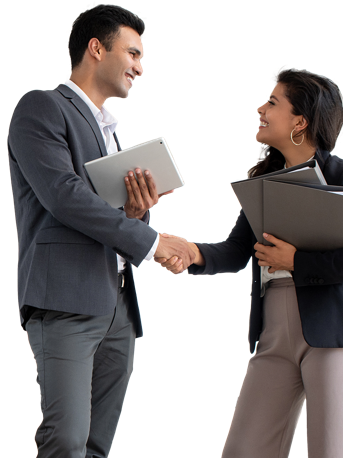 Have Copilot update the CRM record with the solution and record of the email sent.
Have Copilot draft an email summarizing the solution and highlighting how the issues will be resolved.
Use Copilot to turn the information you have collected into draft proposal for a solution.
Benefit: Keep documentation accurate in the CRM system.
Benefit: Quickly draft emails for the customer.
Benefit: Use the information from the chat to quickly summarize the proposed solution.
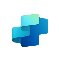 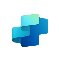 Copilot Agent3
+ Connection to CRM
Copilot Agent3
+ Connection to CRM